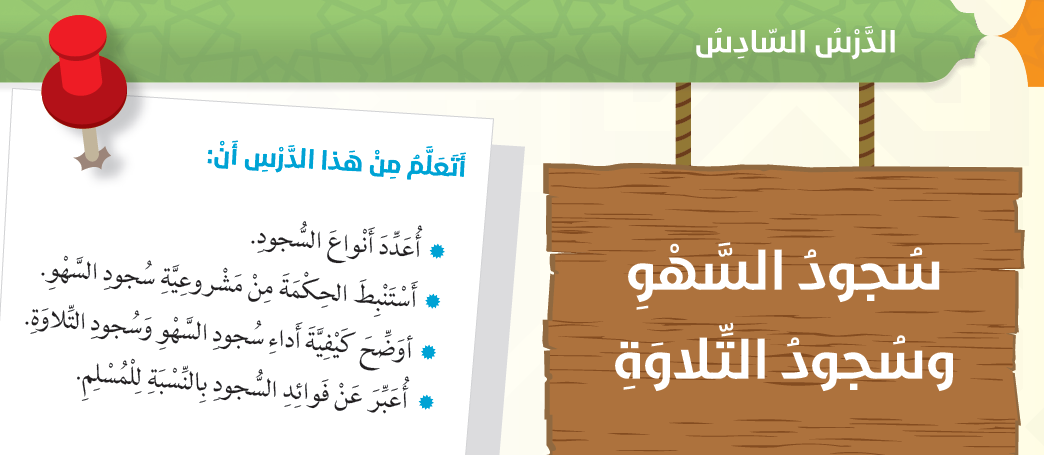 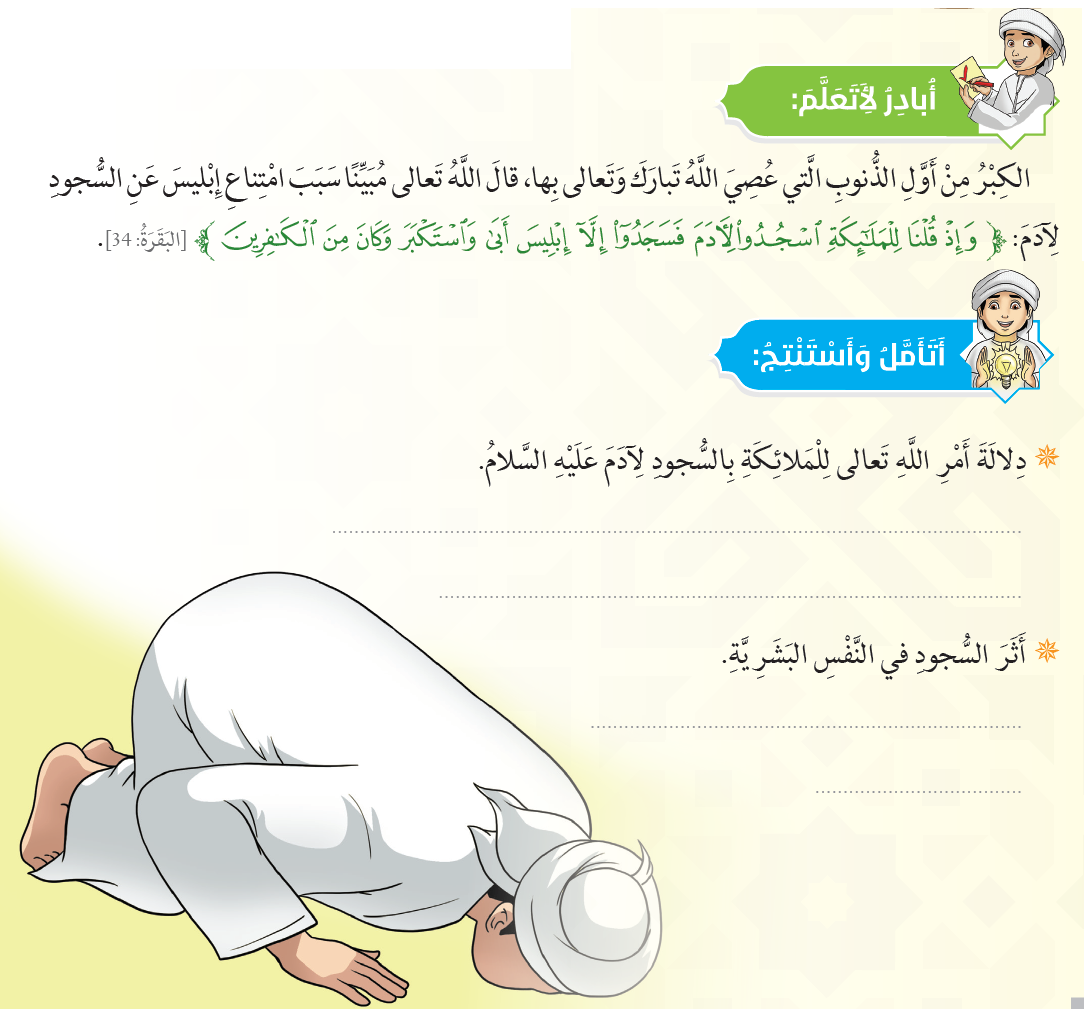 تكريماً واحتراماً له
الراحة والطمأنينة والقرب من الله
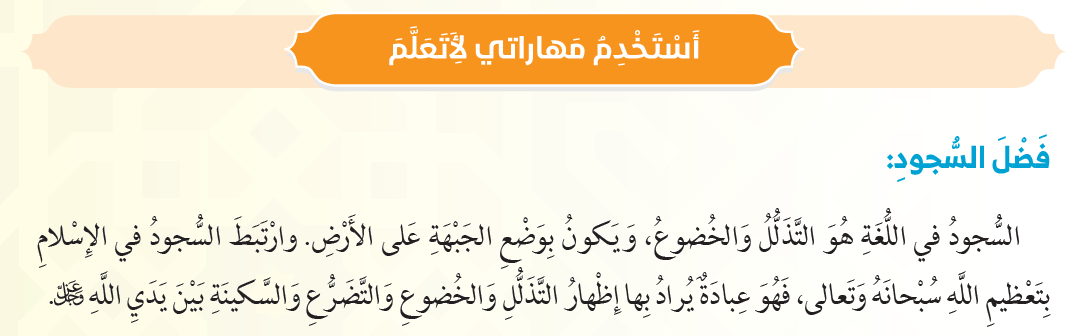 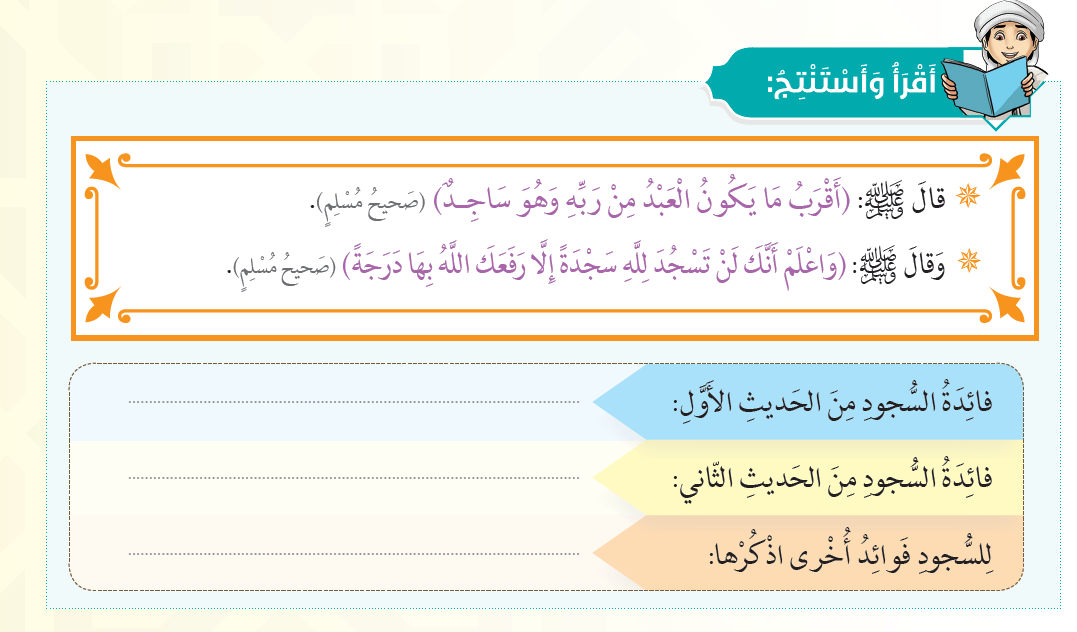 القرب من الله
رفع الدرجات في الجنة
استجابة الدعاء
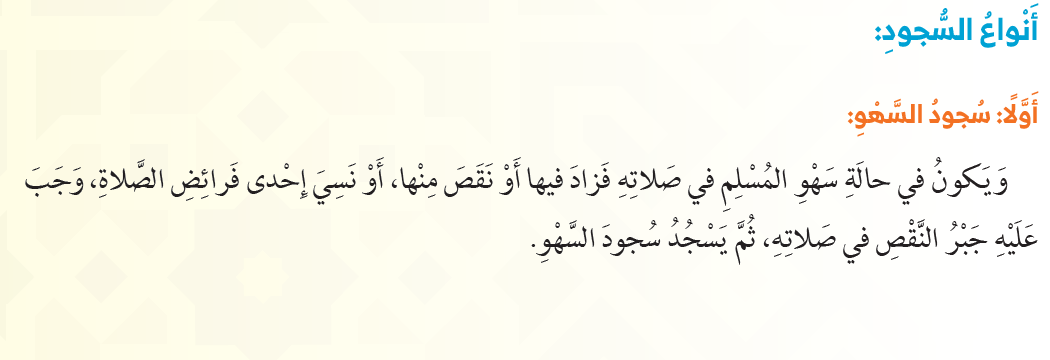 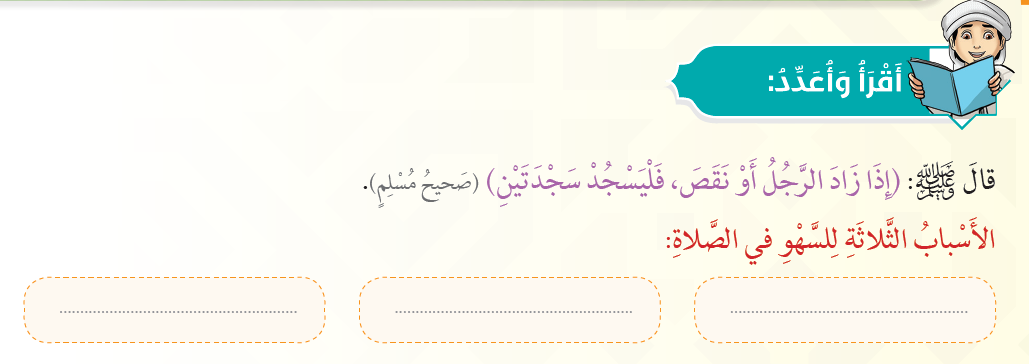 النقص من الصلاة
الشك والنسيان
الزيادة في الصلاة
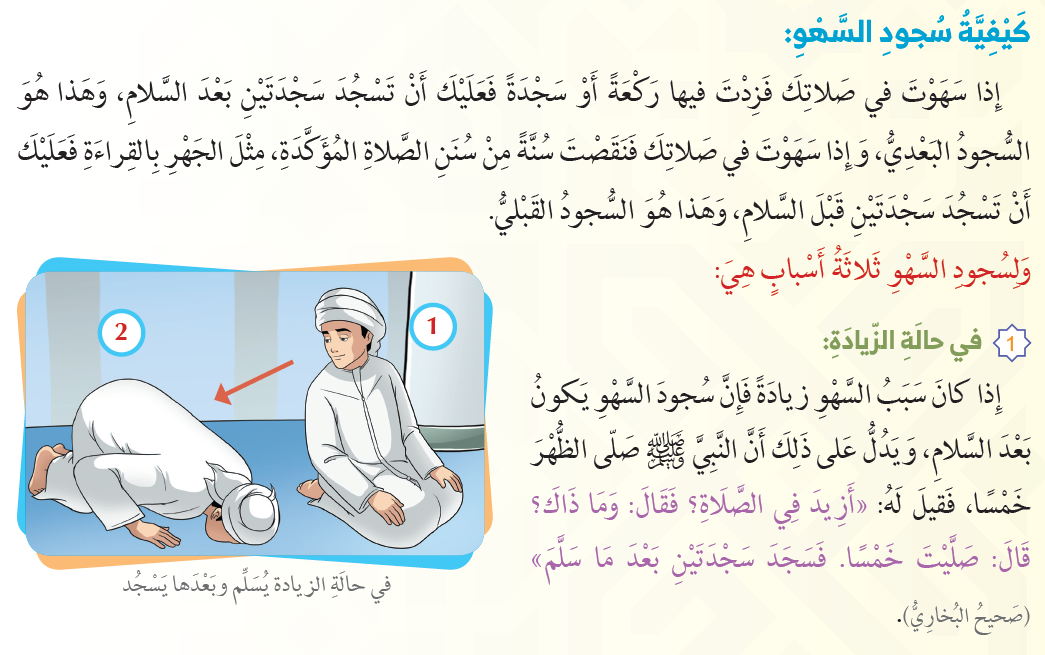 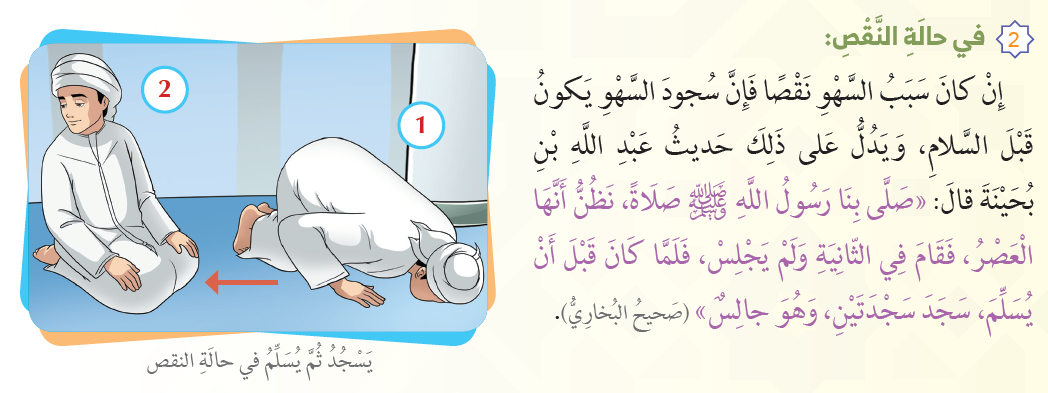 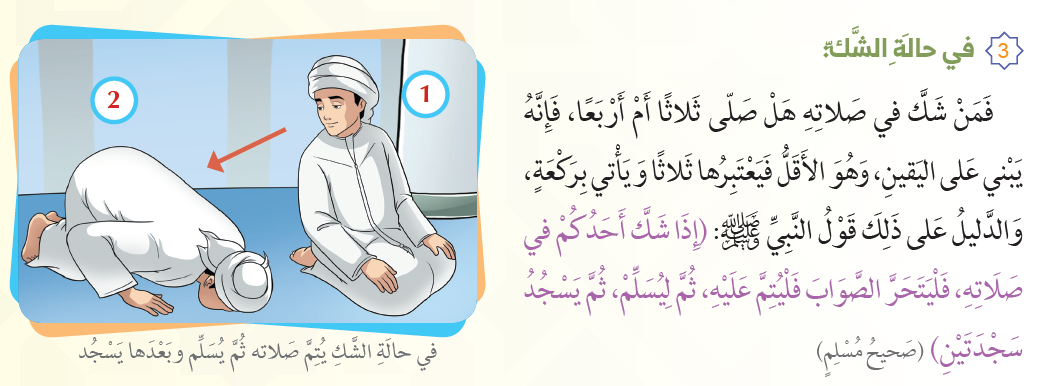 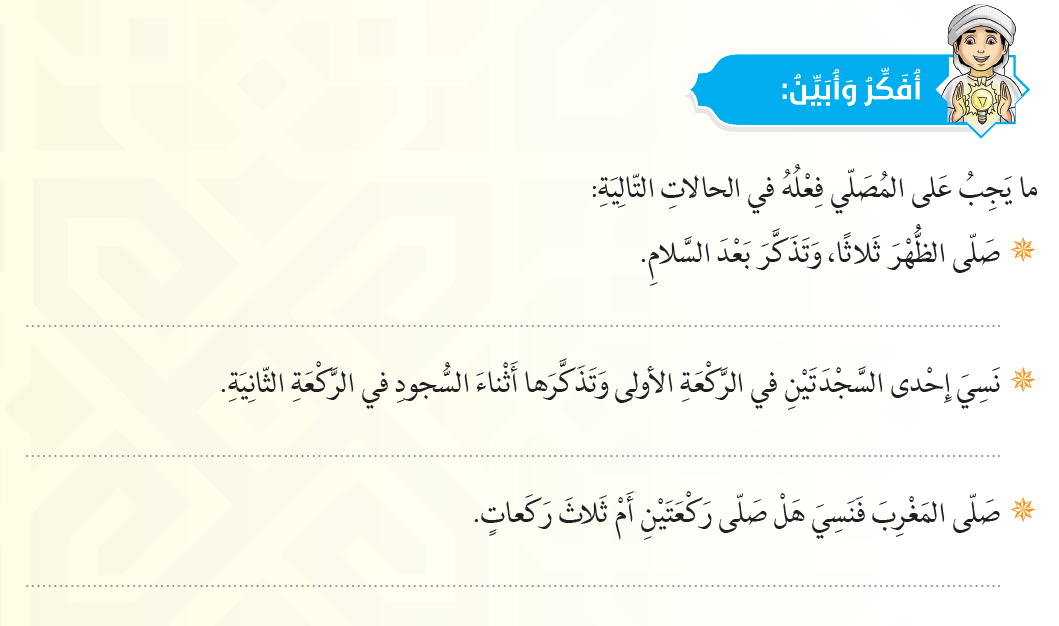 يصلي ركعة ثم يسجد قبل السلام
تلغى الركعة الأولى وتعتبر الثانية أولى ويسجد للسهو بعد السلام
يأخذ بالأقل  (ركعتين) ويتم صلاته ويسجد للسهو بعد السلام
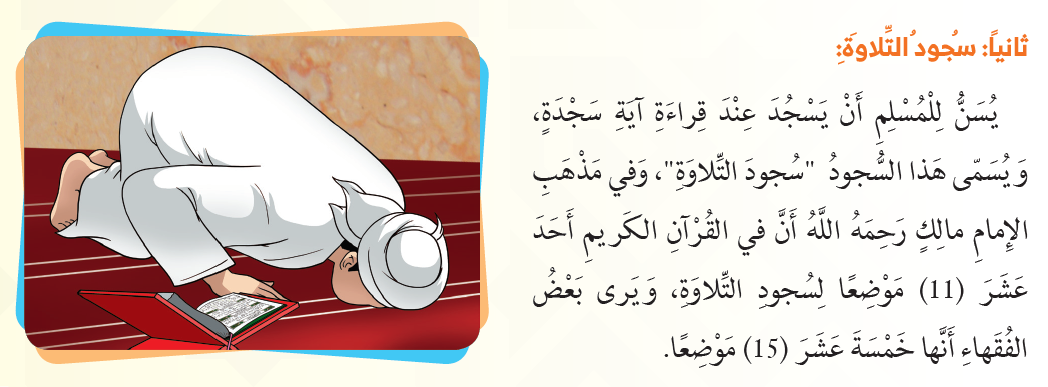 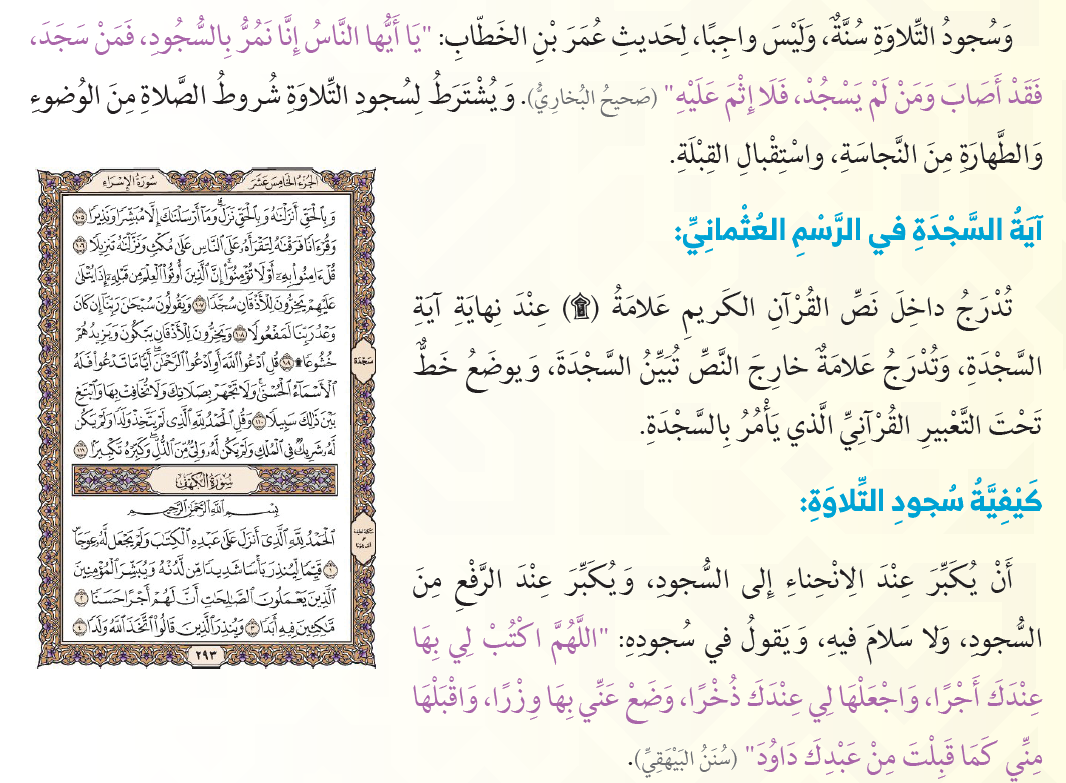 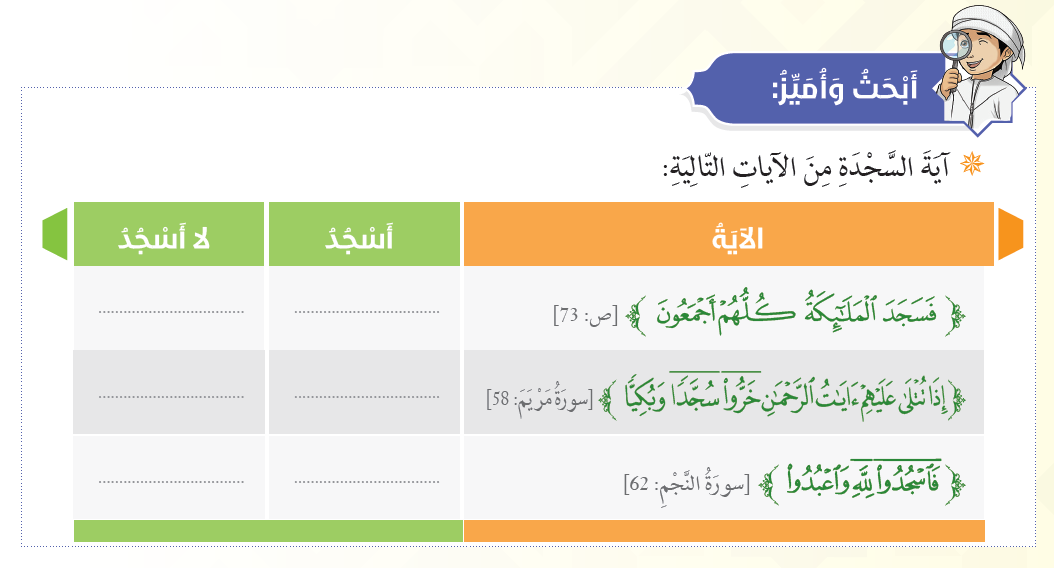 


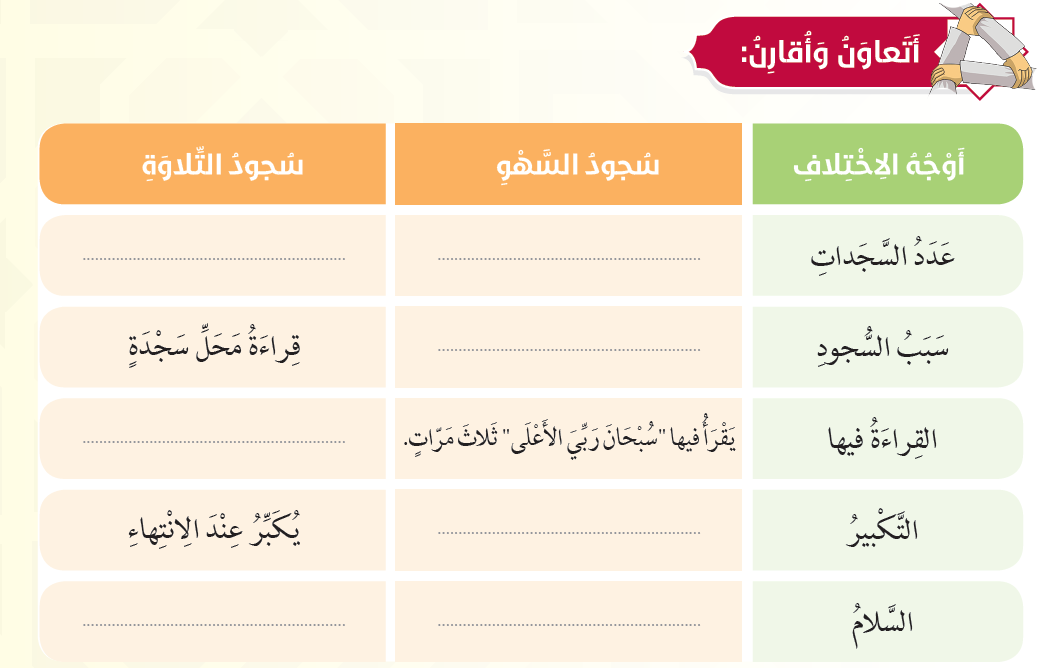 سجدة واحدة
سجدتان
الزيادة أو النقص أو الشك في الصلاة
……اللهم اكتب لي فيها أجراً
يكبّر للسجدتان
لا يسلم
يسلم
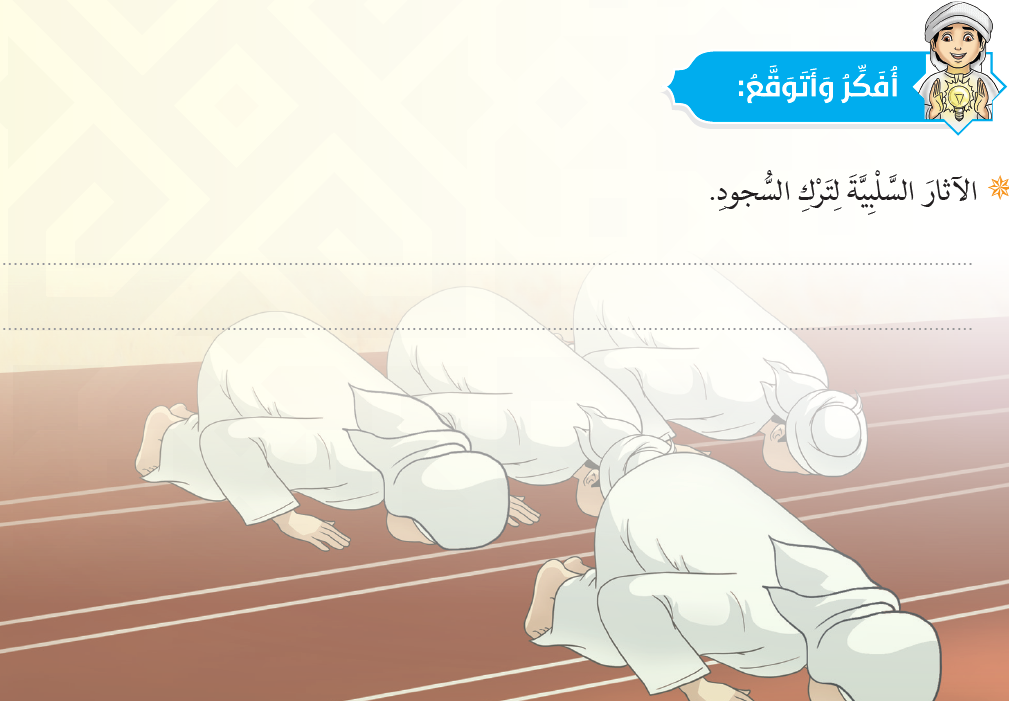 البعد من الله ورحمته
القلق والاضطراب وعدم الشعور بالراحة والطمأنينة
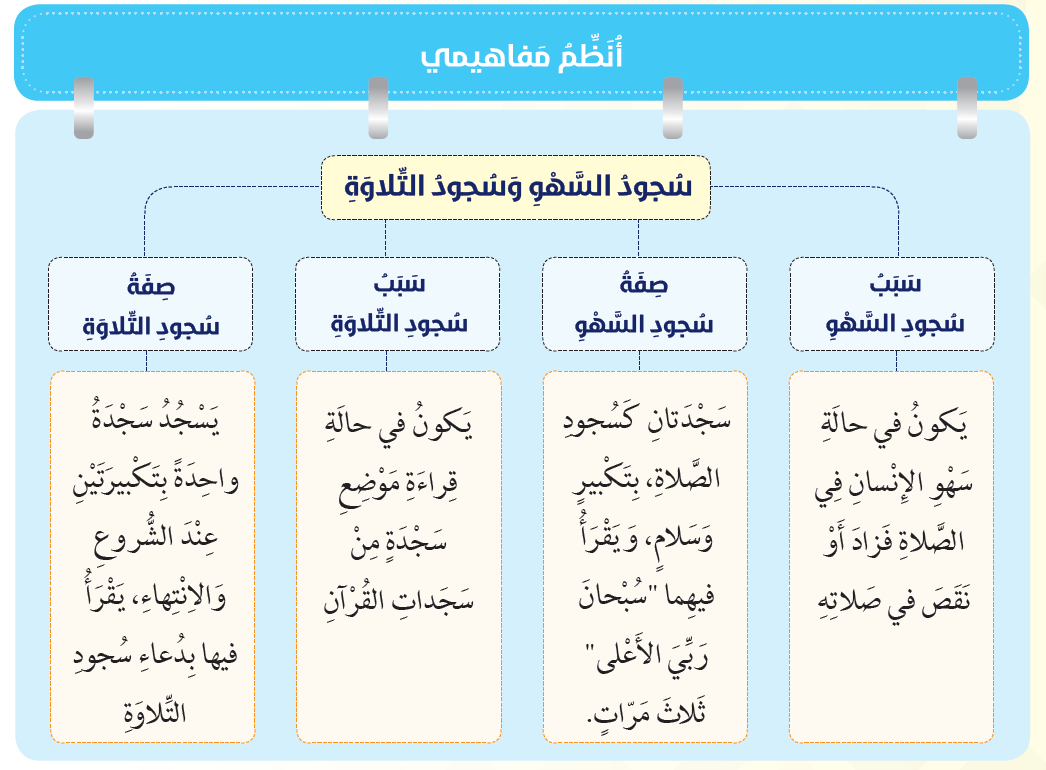 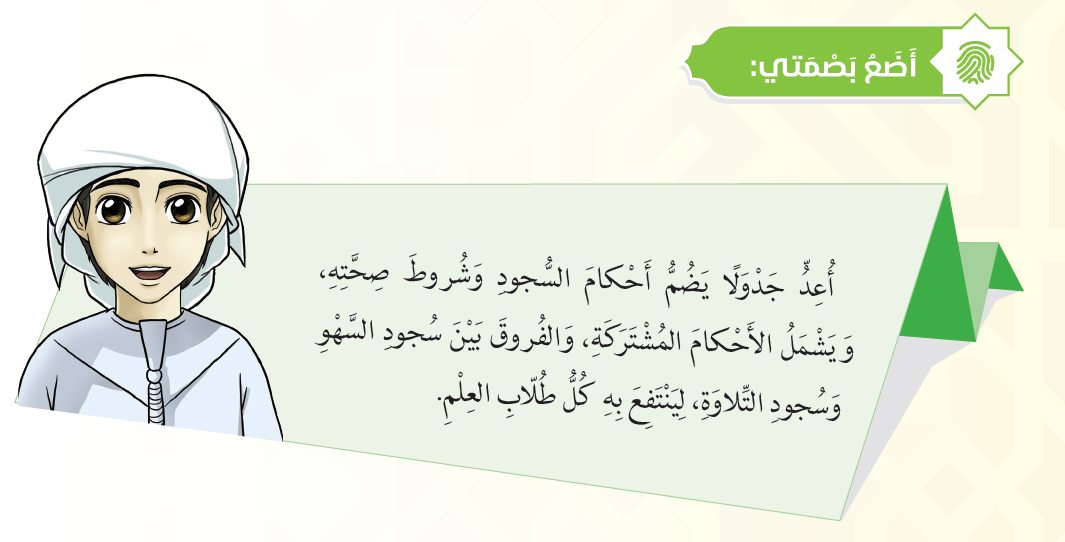 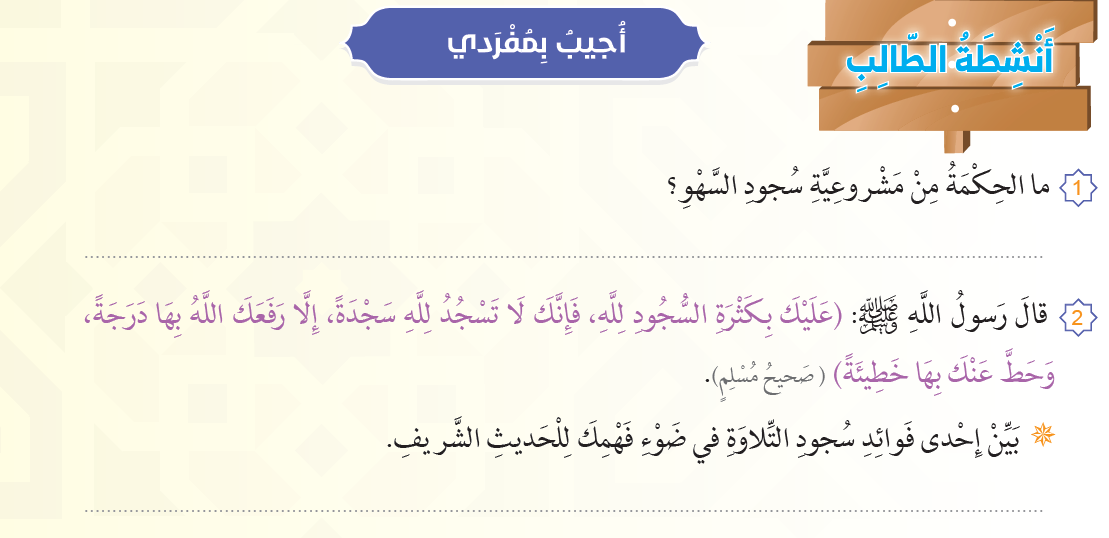 تصحيح الخطأ الذي وقع في الصلاة
رفع الدرجات ومحو السيئات
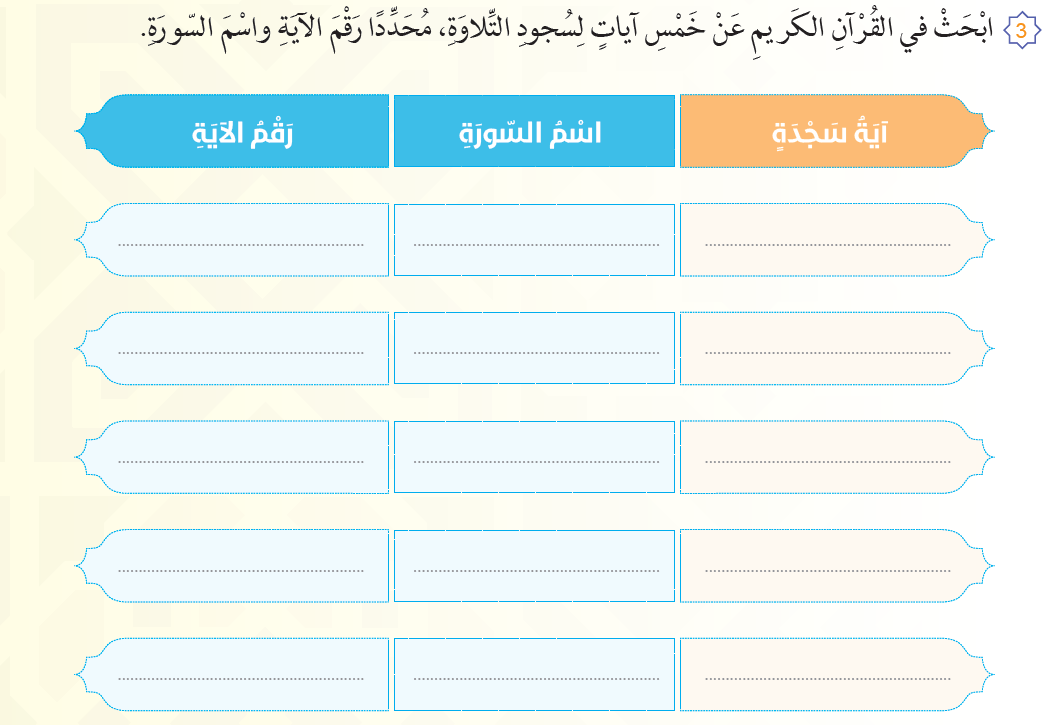 واجب
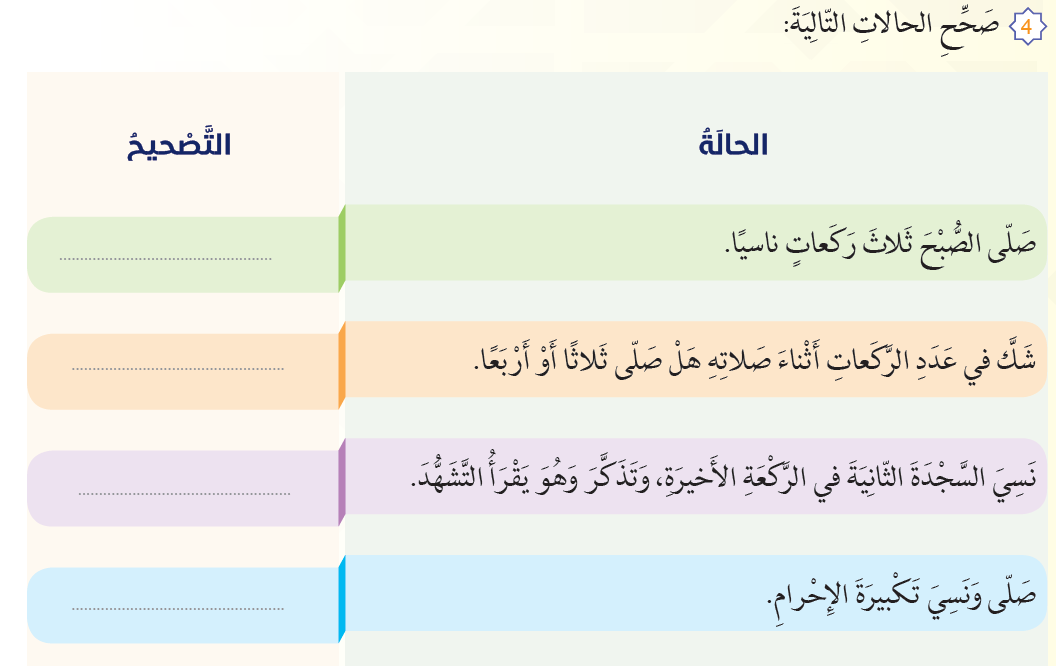 يسجد للسهو بعد التسليم
يبني على الأقل ويكمل 
ويسجد بعد التسليم
يسجد ثم يقرأ التشهد 
ويسجد للسهو ويسلم
صلاته باطلة عليه أن يعيد الصلاة
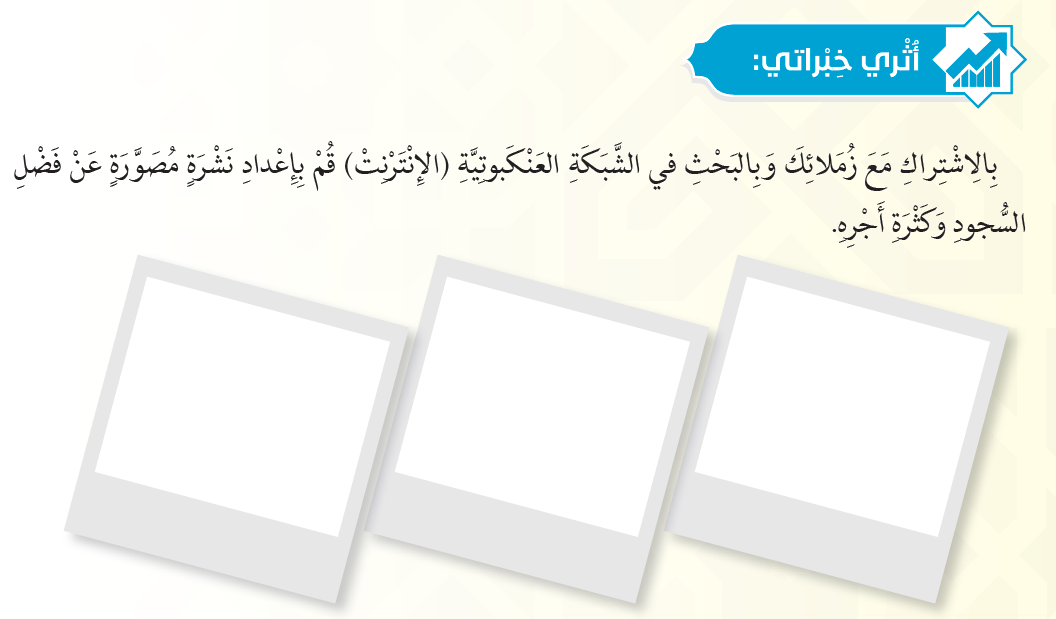 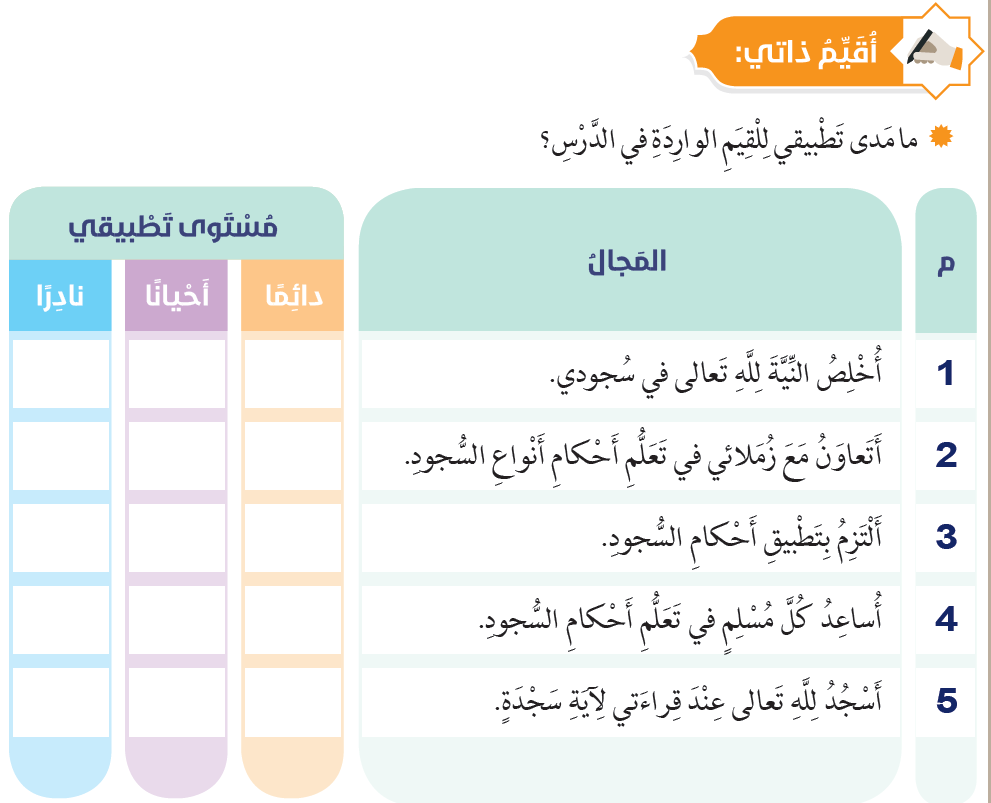 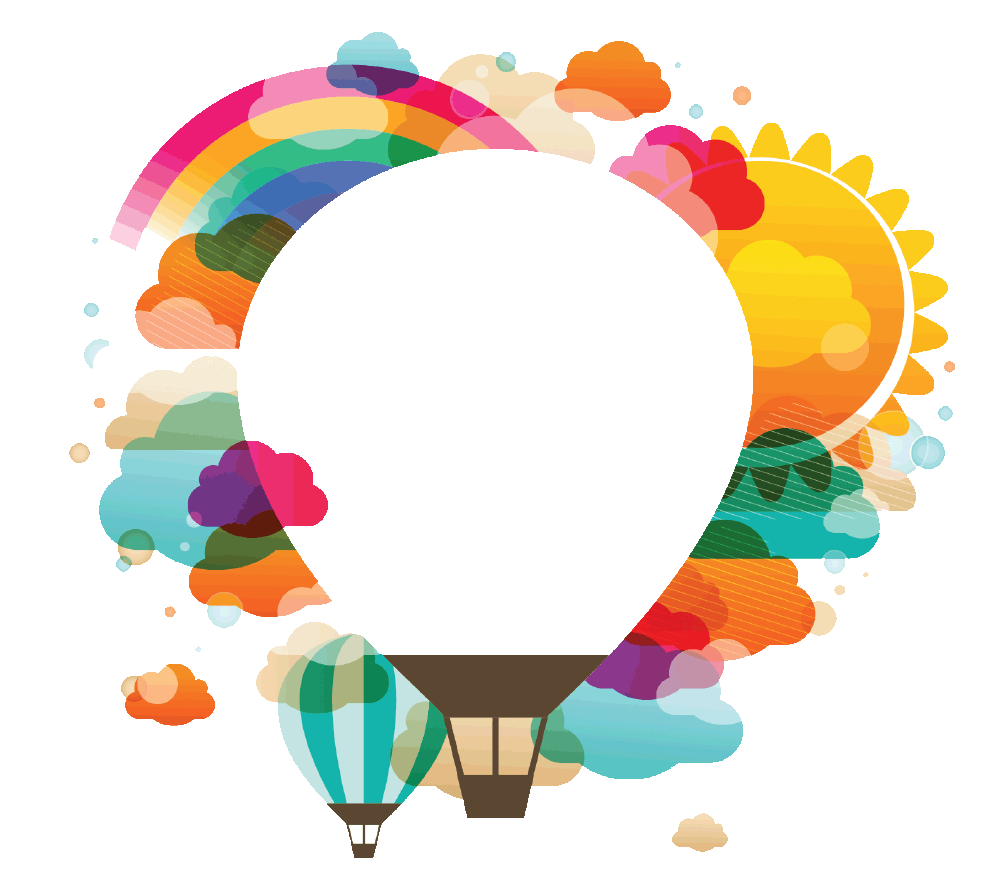 شكراً لكم